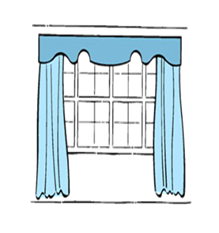 عنوان الدرس : التيمم
استراتيجية النافذة
مفهوم التيمم
شروط التيمم
..............................................................................

................................................................................

..................................................................................
..............................................................................

................................................................................

..................................................................................
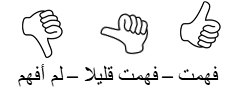 المتميزة : تذكر التعريف كامل 5 نقاط  .
 الوسط : 4  نقاط من التعريف
 جيد :  3   نقاط من التعريف
المتميزة : تذكر 3 شروط 
 الوسط :  2  شرطين
 جيدة :  1  شرط واحد
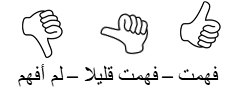 حكم التيمم ....................................
أحب وطني
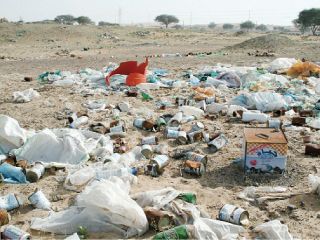 تخيلي .. ماذا سيحدث لو لم يشرع الله لنا التيمم  ؟
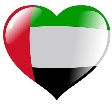 ..............................................................................

................................................................................

..................................................................................
..............................................................................

................................................................................

..................................................................................
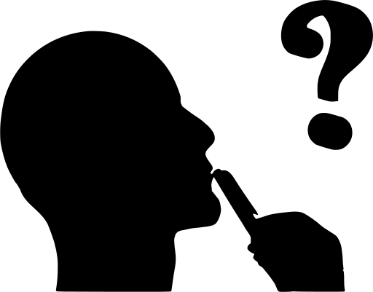 اكتبي اجمل تعليق بالربط بين
( حب الوطن -التيمم – البيئة )
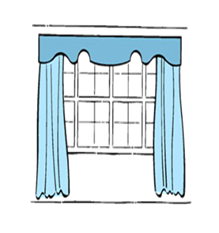 عنوان الدرس : الغسل
استراتيجية النافذة
مفهوم الغسل
الطهارة بالماء على نوعين  :
1- طهارة من الحدث ............... وتكون بـ ...................
2- طهارة من الحدث ............... وتكون بـ ...................
..............................................................................

................................................................................
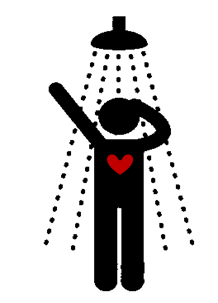 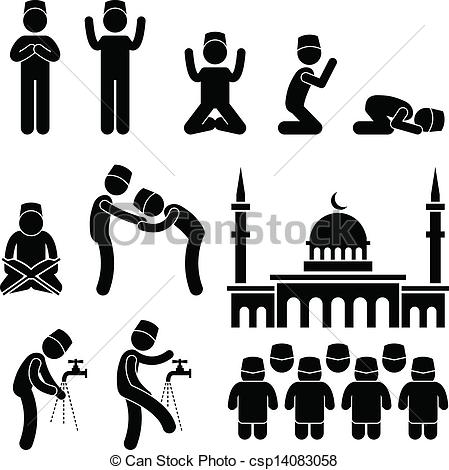 المتميزة : تذكر التعريف كامل 4 نقاط  .
 الوسط : 3  نقاط من التعريف
 جيد :   نقطتان
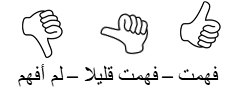 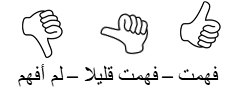 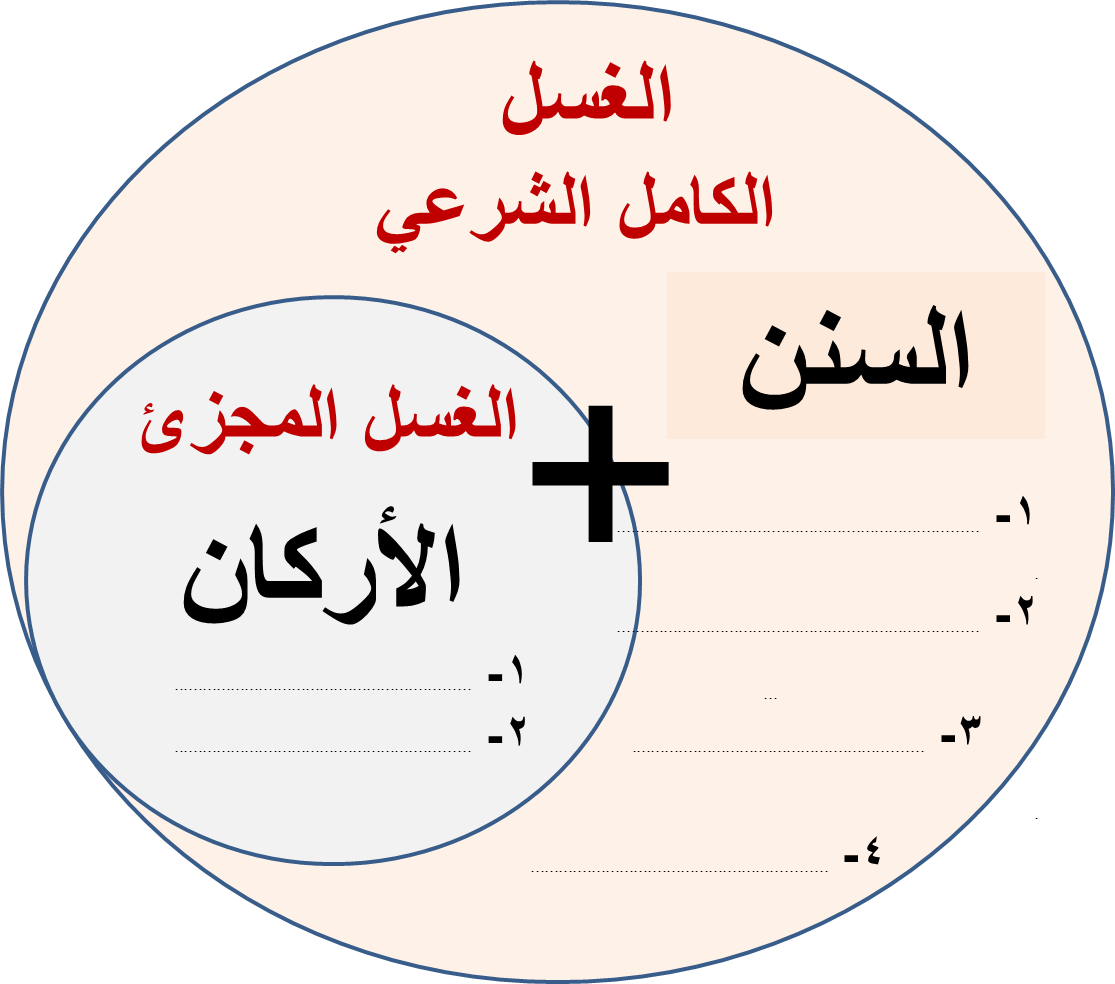 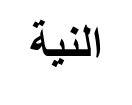 اكتبي اجمل تعليق بالربط بين
( حب الوطن –الغسل  – البيئة )
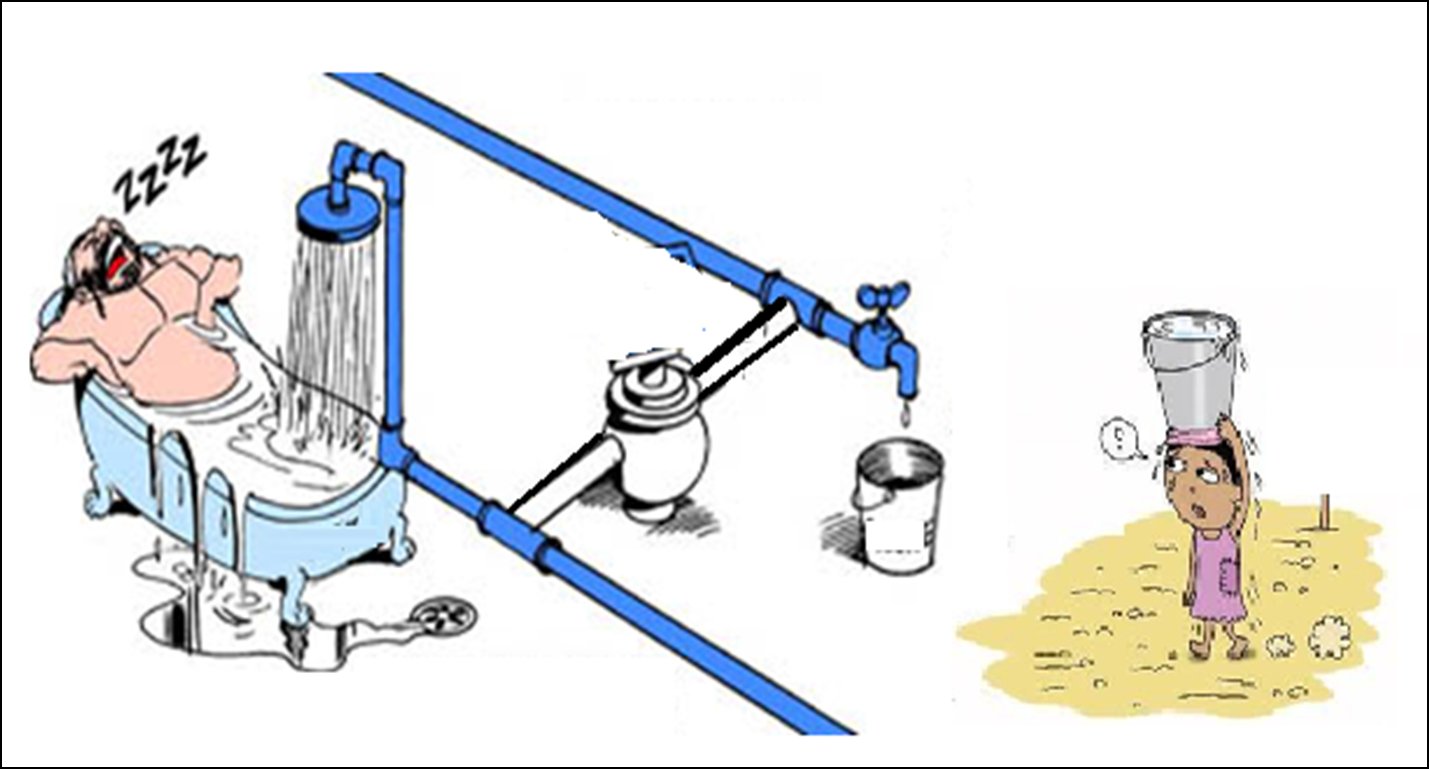 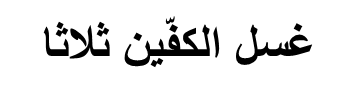 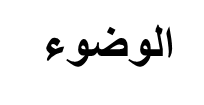 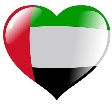 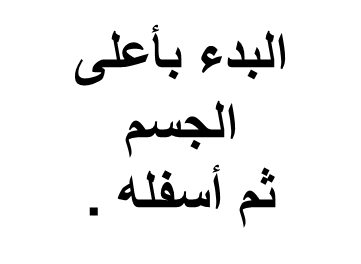 البدء بالجانب الأيمن ثمّ الأيسر .
..............................................................................

................................................................................

..................................................................................
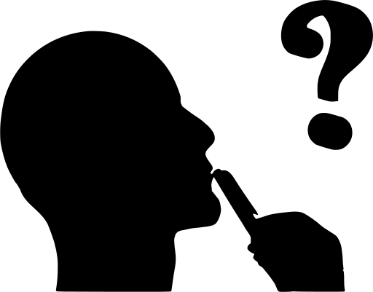 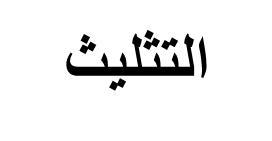 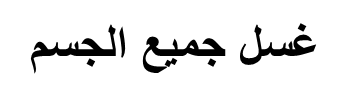 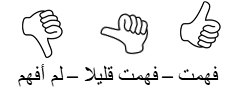 نموذج ( أ )
نموذج (  ج )
اختاري الإجابة الصحيحة :
1- قال تعالى : (فَلا تَنتَصِرَانِ  )
⃝ إظهار حلقي   ⃝  إدغام شفوي  ⃝  إظهار شفوي ⃝ إخفاء حقيقي

2- قال تعالى : (فَيَوْمَئِذٍ لّا  )
⃝ إظهار حلقي   ⃝  إدغام شفوي  ⃝  إدغام بدون غنة ⃝ إخفاء حقيقي

3- قال تعالى : (وَالأَقْدَامِ )
⃝ إخفاء حقيقي   ⃝  إدغام شفوي  ⃝  قلقلة صغرى  ⃝ قلقلة كبرى

4- قال تعالى : (بِسِيمَاهُمْ فَيُؤْخَذُ )
⃝ إقلاب          ⃝  إخفاء شفوي  ⃝  إظهار شفوي ⃝ إدغام شفوي

5- قال تعالى :  ( وَلِمَنْ خَافَ )
⃝ إظهار حلقي   ⃝  إدغام شفوي  ⃝  إدغام بغنة ⃝ إدغام  بدون غنة
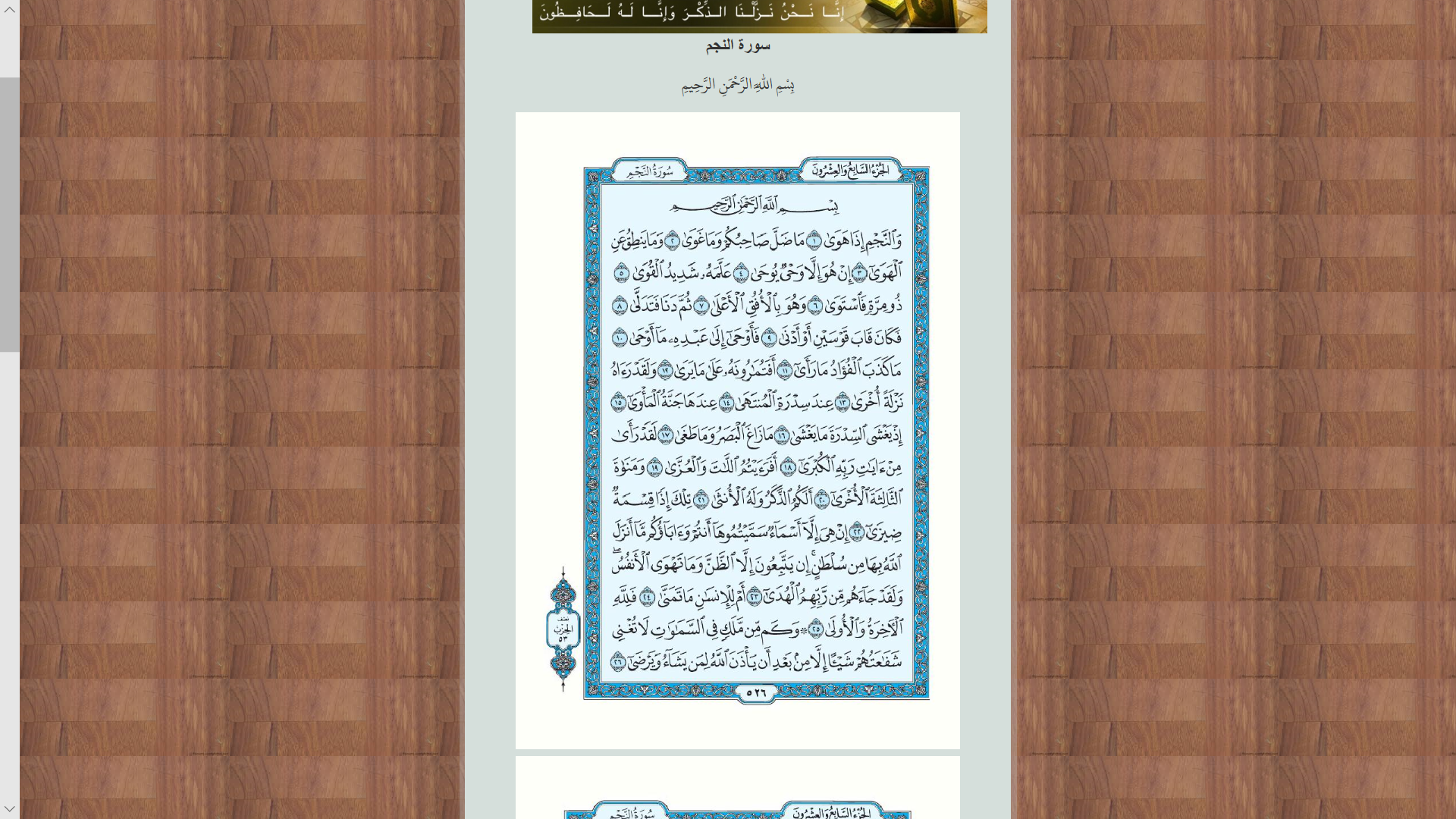 نموذج ( ب )
استخرجي من الآيات السابقة حكم من أحكام النون الساكنة أو التنوين  وبيني نوعة
بيني الحكم التجويدي في الكلمات التالية :